Un mercredi avec un auteurRascal
Ami  Ami
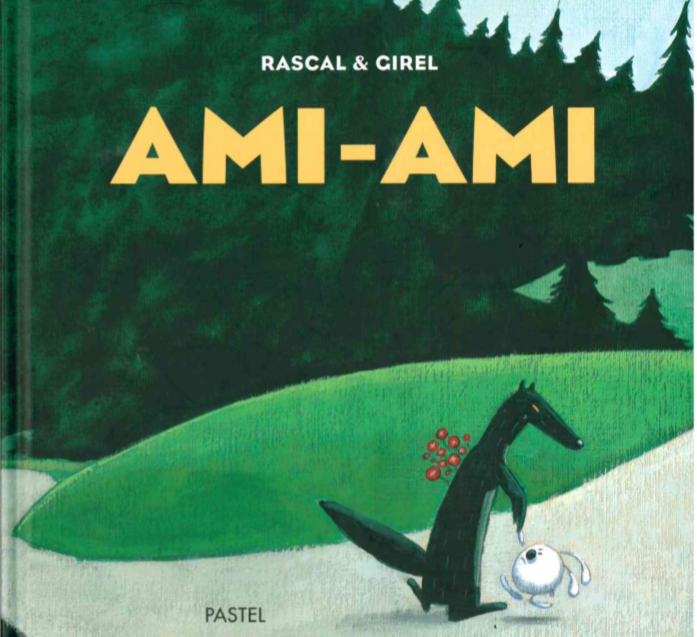 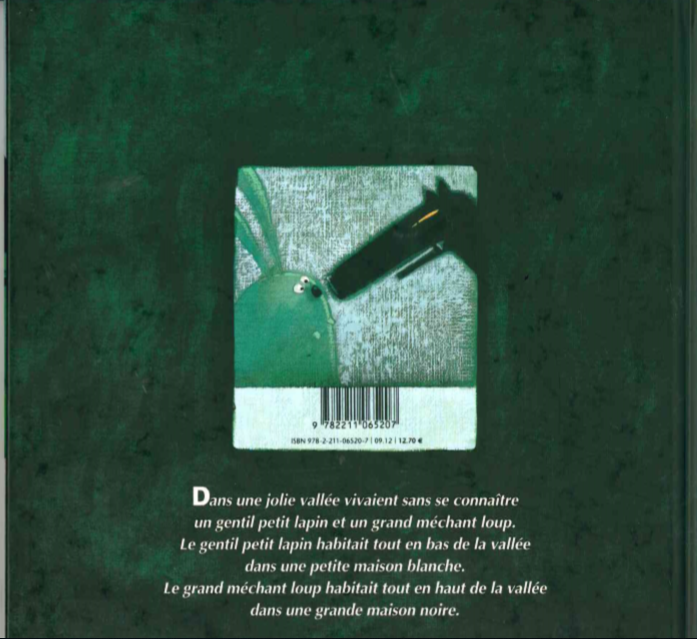 Séance 1 Étude de la couverture
Objectif : créer un horizon d’attente  
Matériel: un livre pour deux + un livre pour l’adulte
Organisation: Atelier dirigé 
Les élèves travaillent en groupe de 4 autour de la couverture (assez nombreux pour échanger, pas trop pour pouvoir observer) :
 ils imaginent ce que l’histoire à venir en justifiant leur avis. 
 noter les propositions sur une affiche. 
collectivement, confrontation des affiches hypothèses avec  leurs propositions 
 synthèse
Séance 2: les personnages
Objectifs: construire la notion de personnages, anticiper  leurs relations (aborder la psychologie des personnages, l’implicite lié à cette psychologie)
Organisation : atelier dirigé, groupes de 2/5 élèves
Matériel: un livre pour deux
 Le scénario du loup.  « Observez bien les images du loup. D’après vous :
quel est son caractère?: questionner les élèves sur les éléments qui leur ont dire que
que va-t-il faire dans cette histoire ? 
Noter les idées sur la feuille du groupe en les justifiant
Synthèse collective
Regroupement
Matériel: affiches des groupes
Avec les remarques de chaque groupe:
 dresser le portrait des personnages et leur rôle probable dans l’histoire.
Même démarche
Le scénario du lapin.  « Observez les images du lapin. 
Quel est son caractère?
Que va-t-il faire dans l’histoire ? » 
Noter les  idées sur la feuille du groupe  en les justifiant. 

Autres possibilité de gestion :  on peut séparer les tâches :
 moitié de classe sur le loup, 
l’autre sur le lapin.
Synthèse collective
Regroupement
Matériel: affiches des groupes
Avec les remarques de chaque groupe:
 dresser le portrait des personnages et leur rôle probable dans l’histoire.
Séance 3: les discours
Lecture du texte
Atelier dirigé 4/ 5 élèves
Matériel :  Un livre pour deux élèves
Lire de la page   1  à  22
Organisation du texte: comprendre comment le livre est écrit
Chaque intervention du loup s’intercale, dans l’album, entre celles du lapin.
Retour sur les discours de chaque personnage( lecture d’approfondissement, revenir sur des éléments particuliers de l’histoire)
Discours du loup: ne cibler que les passages du loup ce qui amène les élèves à percevoir le personnage du loup et son discours dans une continuité
Discours du lapin: même démarche : ne cibler que les passages du lapin
Pour chaque discours : faire une synthèse de ce qui est dit
Noter les mots et expressions de chacun sur une affiche
Comparer, laisser les élèves réagir verbalement
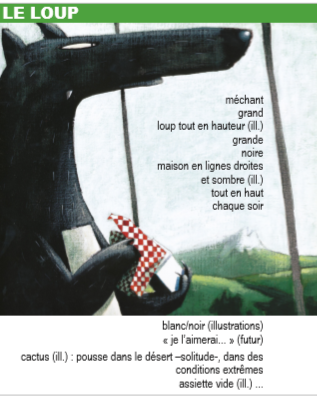 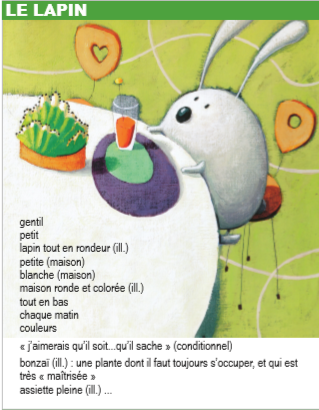 Séance 4: la rencontre
Objectif : anticiper sur le dénouement. entrer plus profondément dans le jeu de l’auteur et de l’illustrateur.
Atelier dirigé, 4 / 5 élèves
Matériel: un livre pour deux élèves
Lecture du texte et lecture d’images
Débat: laisser réagir les élèves et noter leurs remarques sur l’affiche groupe
Analyse de l’illustration
Illustration intéressante car:
Le loup va vers le lapin qui lui est statique
Le loup descend de sa montagne: revenir sur le texte: qui fait un effort? Le loup
Chaque personnage quitte sa maison (lieu rassurant notamment pour le lapin)
Rencontre dans un lieu neutre situé entre les deux maisons : projeter l’image de début et faire visualiser le lien 
Tracer le trajet des personnages sur l’illustration du début
Revenir sur le texte
Cette rencontre est-elle voulue? Quels éléments du texte nous donnent des indices?
Quelle est la réaction des personnages? Interprétation d’e ces réactions
Synthèse des groupes
Regroupement
Peut-on se réjouir de cette rencontre ? 
Lapin et loup vont- ils mettre fin à leur solitude ? 
Quels sont les arguments en faveur d’une fin heureuse et ceux qui dirigent vers une fin malheureuse. texte d’abord, image ensuite. 
Hypothèse: quelle va être la fin de cette histoire?: 
noter les remarques des élèves sur une grande feuille
Séance 5: la fin
Objectif: laisser les élèves décider de la fin car fin ouverte
Atelier dirigé, 4/5 élèves
Matériel: un livre pour deux
Lire le texte et relire la dernière phrase
Laisser réagir les élèves: entamer un échange, questionner, relancer
Noter leurs différentes remarques sur l’affiche groupe
Synthèse
Avec affiches des groupes
Lecture des affiches 
Puis échange
Perspectives
Livres mis à disposition des élèves dans la classe pour lire et relire seul ou à deux 
Raconter l’histoire
Dessiner les personnages
Jouer les personnages avec des marottes, avec des masques
Production d’écrit: dictée à l’adulte
Ecrire la suite de l’histoire en fonction des hypothèses des élèves
En fonction de ces hypothèses et des idées: former des groupes
Atelier d’écriture et de dictée à l’adulte
Écriture sur une grande affiche
Phase de verbalisation : comment nous avons procédé (aborder les procédures d’écriture)
Une fois tous les groupes passés, En regroupement: 
communication des différentes productions
Les élèves de chaque atelier explique aux autres élèves comment ils ont procédé (communication des procédures)
Lecture de la suite écrite  par l’adulte
Réaction des autres groupes: échanges
Mise en réseau
LOUP DÉVOREUR 
 BOUJON Claude, L’apprenti loup. - Paris : L’école des loisirs, 1984. 
 BRADMAN T. et CHAMBERLAIN M., Qui a peur du Grand Méchant Loup ? - Paris : Nathan, 1989. 
 CARRER Chiara, Le Petit Chaperon rouge. - Genève : La Joie de lire, 2010. 
 DUVAL Élisabeth, Cherchons loup sachant lire. - Paris : Kaléidoscope, 2008. 
 GAY-PARA Praline, Roulé le loup ! - Paris : Didier, 1999. 
 LECAYE Olga, Didi Bonbon, (Lapin, souris et compagnie), - Paris : L’école des loisirs, 2009. 
 MEDDAUGH Susan, Le loup, mon œil. - Paris : Autrement, 1998. 
 PENNART Geoffroy de, Igor et les trois petits cochons. - Paris : Kaléidoscope, 2007. 
 PERRAULT Charles, Le Petit Chaperon rouge. - Marseille : Bilboquet, 2006. 
 RAMOS Mario, Loup, loup, y es-tu ? - Paris : L’école des loisirs, 2006. 
 RASCAL, Le Petit Chaperon rouge. - Paris : L’école des loisirs, 2005.
 SANDERS Alex, Un loup génial. - Paris : L’école des loisirs, 2000.
 ZWERGER Lisbeth, Le Petit Chaperon rouge. - Zurich : Nord-Sud, 2003.
Loup ami
AUZARY-LUTON Sylvie, La chaussette de monsieur Loup . - Paris : Kaléidoscope 2000. 
 GRAVETT Emily, Les loups. - Paris : Kaléidoscope, 2005. 
 GUILLOPPE Antoine, Loup noir. - Paris : Casterman, 2004. 
 JUDES Marie-Odile, Maxime Loupiot. - Paris :Père Castor Flammarion, 1996.
 NOËL Geneviève, Timide le loup. - Paris : L’école des loisirs, 1999. 
 PENNART Geoffroy de, Le déjeuner des loups. - Paris : Kaléidoscope, 1998. 
 SOLOTAREFF Grégoire, Loulou à l’école des loups. - Paris : L’école des loisirs, 2011. 
 SOLOTAREFF Grégoire, Loulou plus fort que le loup. - Paris : L’école des loisirs, 2010. 
 SOLOTAREFF Grégoire, Loulou. - Paris : L’école des loisirs, 1989. 
 TEXIER Ophélie, Papa loup. - Paris : L’école des loisirs, 199
AMBIGUÏTÉ DU PERSONNAGE DU LOUP 
 RASCAL, Ami-ami. - Paris : L’école des loisirs, 2002. 
 VAUGELADE Anaïs, Une soupe au caillou. - Paris : L’école des loisirs, 1990.
LAPIN SEUL DANS SA VIE 
 SOLOTAREFF Grégoire, Toute seule. - Paris : L’école des loisirs, 1998.
LAPIN AMI AVEC SON PRÉDATEUR 
 BOUJON Claude, On a volé Jeannot Lapin. - Paris : L’école des loisirs, 1992. 
 LECAYE Olga, Kouma le Terrible. - Paris : L’école des loisirs,
Florence Breuneval, CPC Gennevilliers
Animation pédagogique 2020 « Un mercredi avec un auteur » Rascal